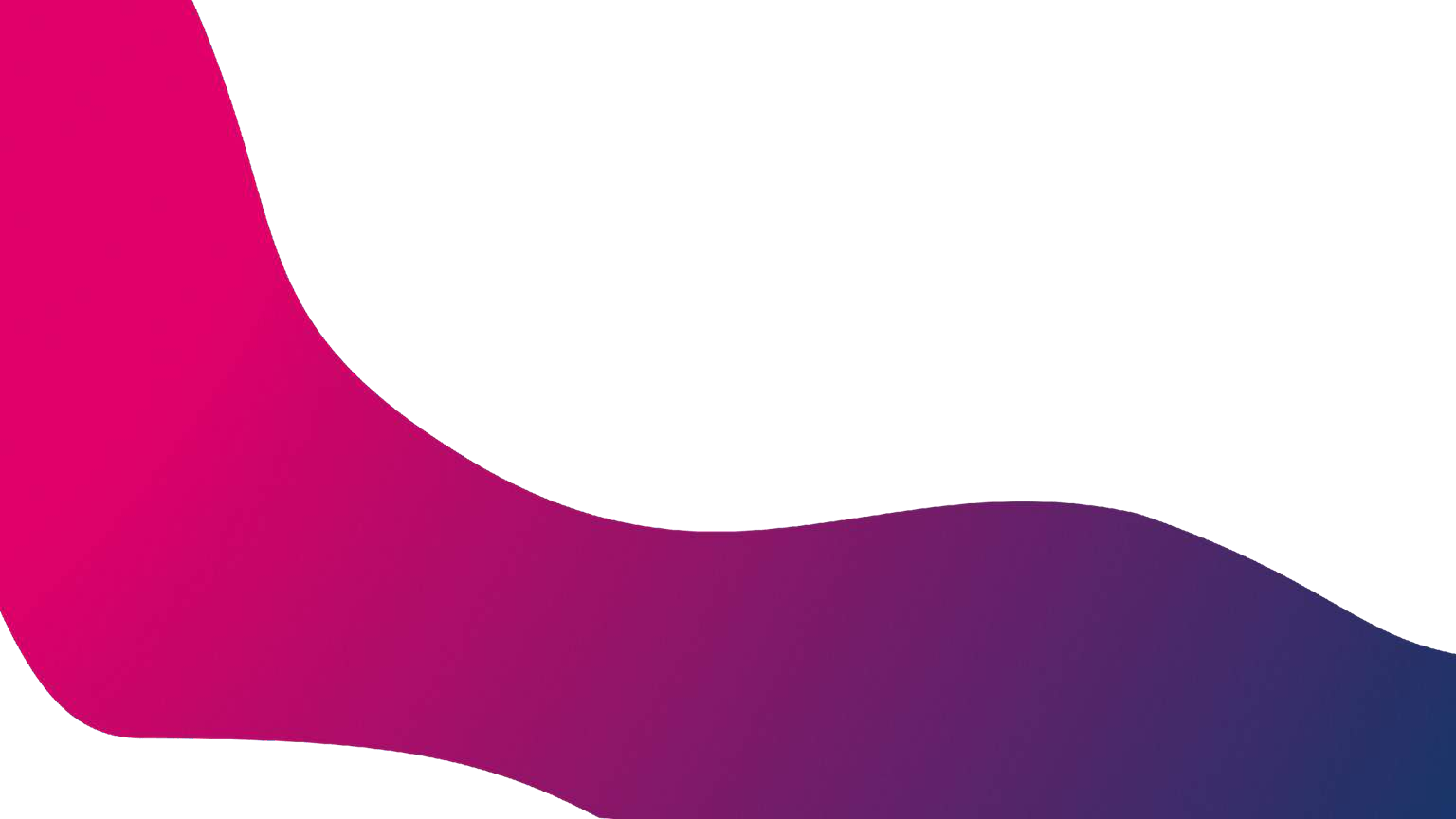 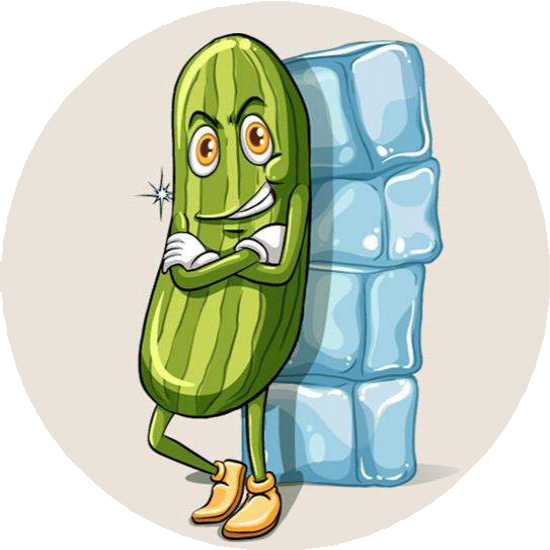 Similes
90 Minutes
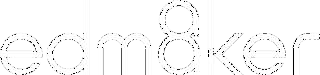 Making the future of young minds
Objectives
Making the future of young
minds
Recognise similes in sentences.
Visualise similes to understand their meanings by drawing a picture.
Compare objects/concepts/ideas using similes.
Create taglines using similes in a digital space using Megaminds.
Ground Rules
Making the future of young
minds
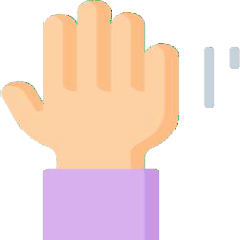 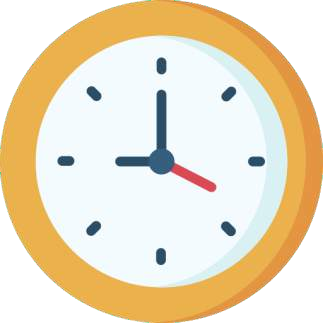 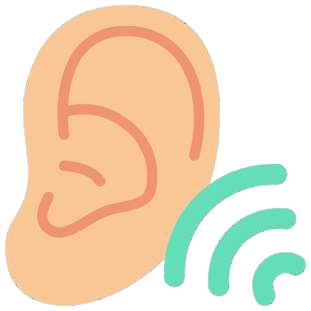 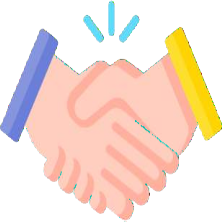 Listen attentively  and follow  instructions.
Complete tasks in
given time
Be respectful of one  another. Listen to  your teammates.
Raise your hands if  you have anything  to share.
Making the future of young
minds
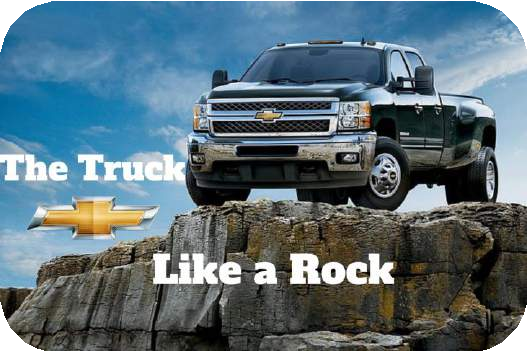 Which car would you buy?
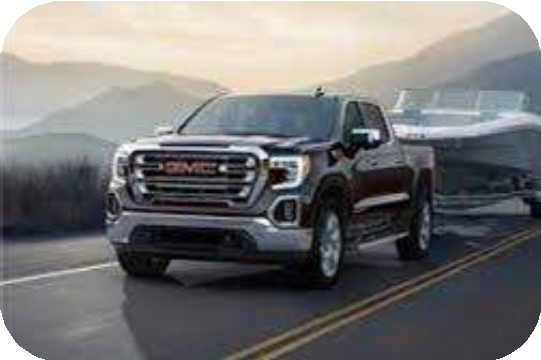 Look at the examples  carefully.
Buy the all new Sierra Multipro
Making the future of young
minds
Which car advertisement is interesting?
Why?
Making the future of young
minds
Similes
Similes are comparisons that use the words "like" or  "as" to describe something by likening it to another  thing. They make descriptions more vivid and colorful.
Making the future of young
minds
Why do we use Similes?
Where can you use similes?  Can you share an example?
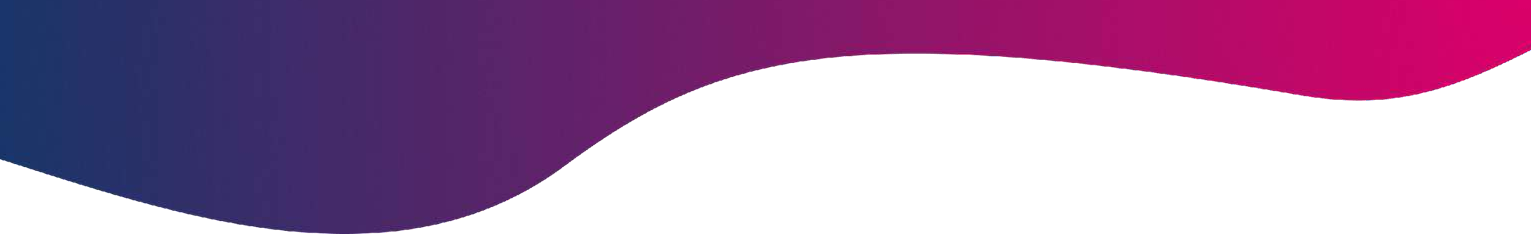 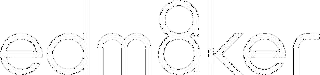 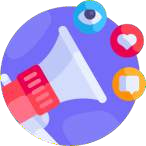 Making the future of young  minds
Simile Sketches
Duration - 15 minutes
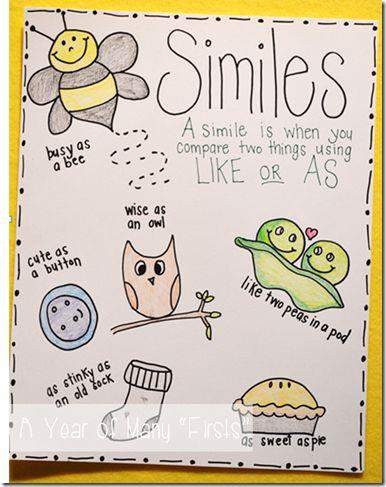 Let’s draw similes to understand them!
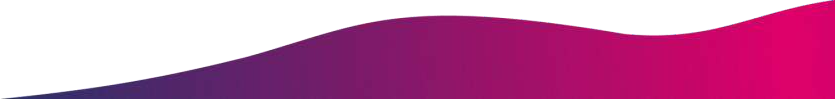 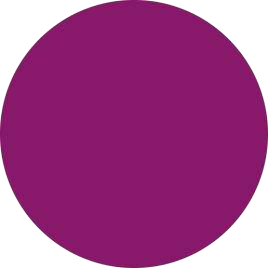 Let’s Team Up!
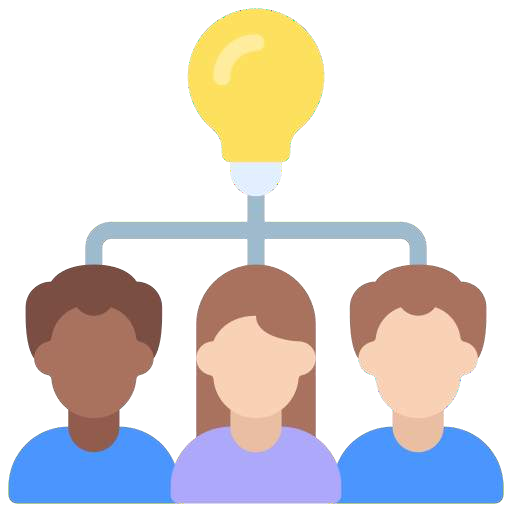 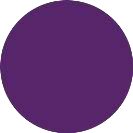 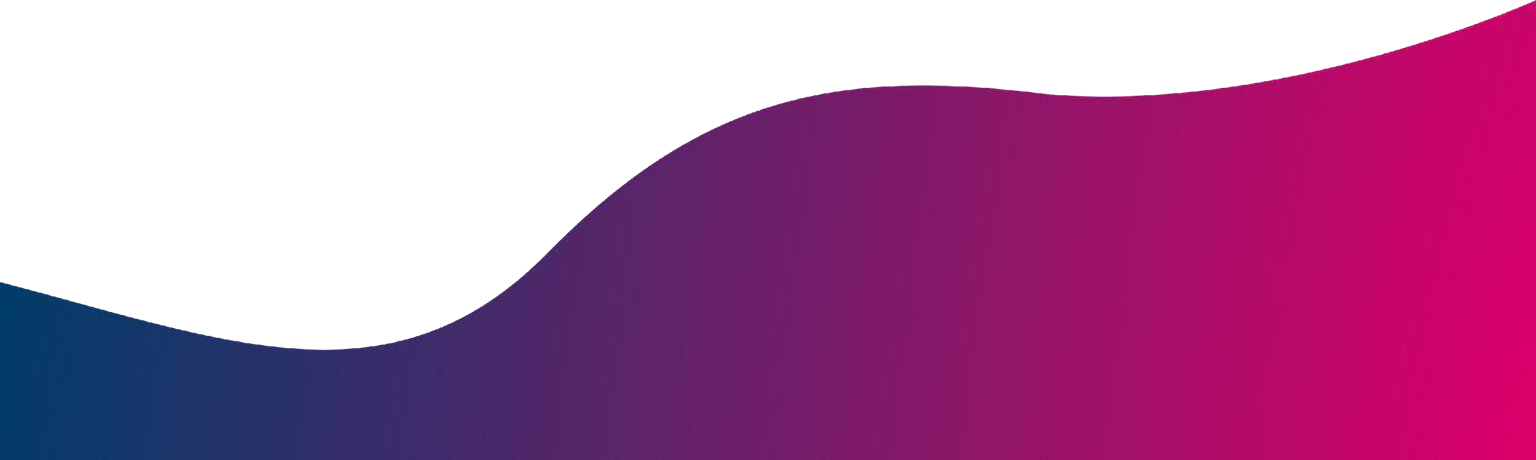 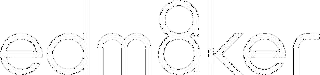 Making the future of young minds
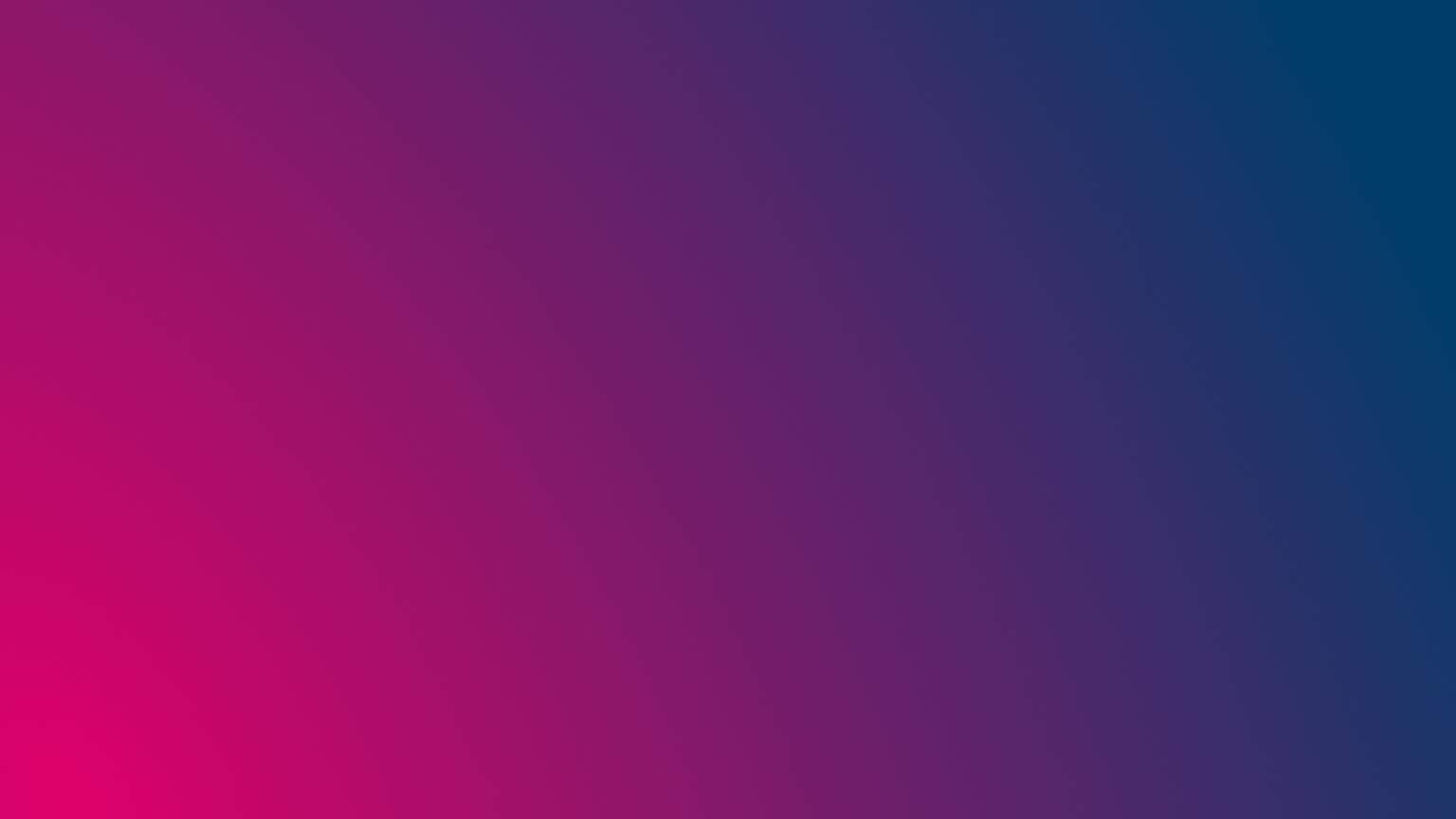 Choose your role!
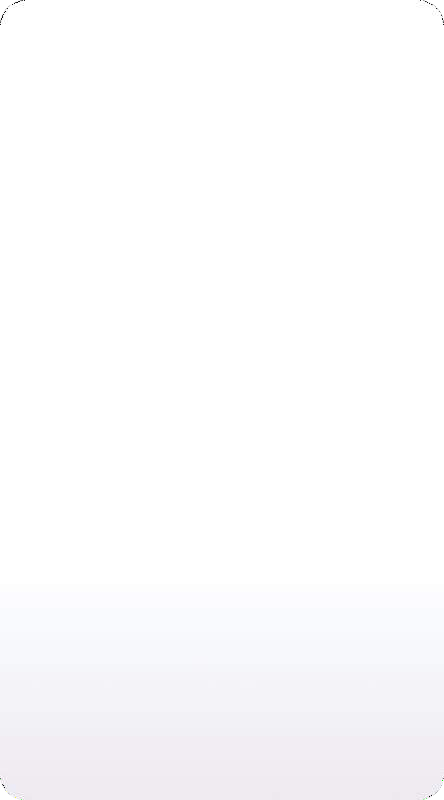 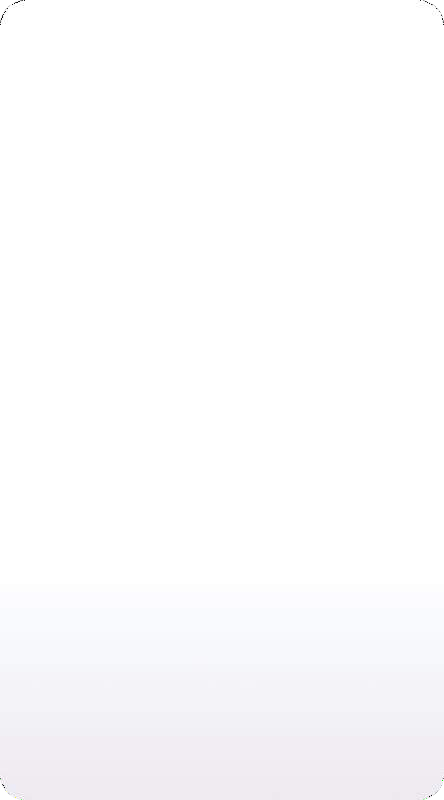 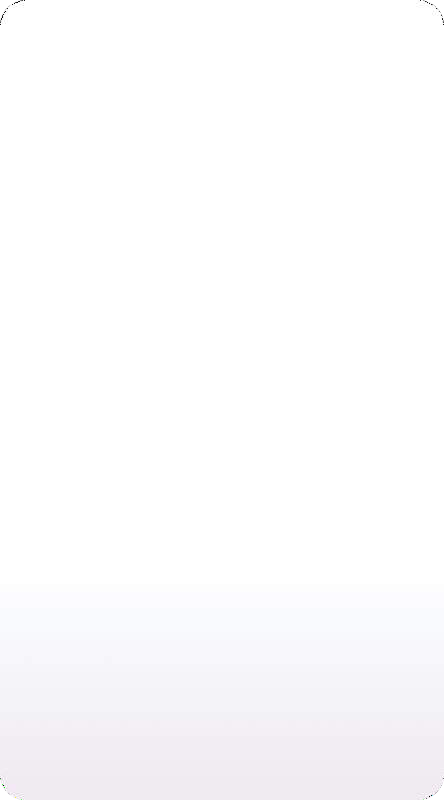 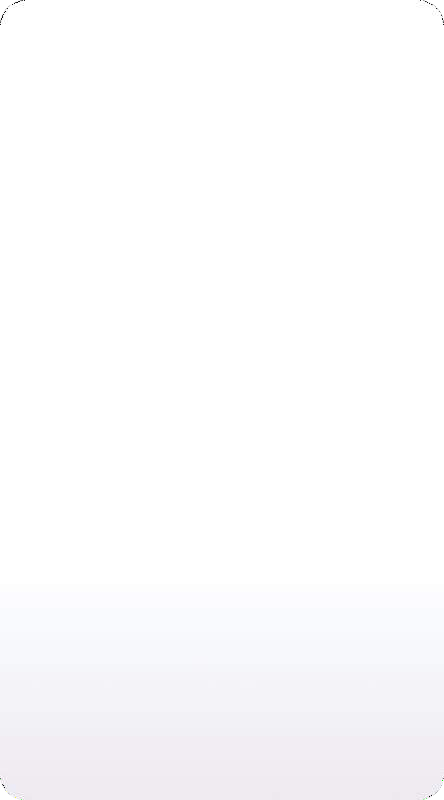 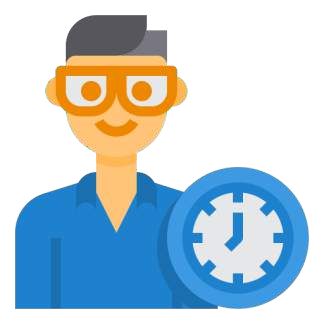 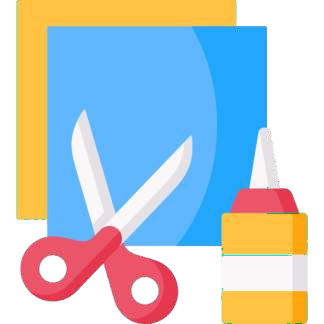 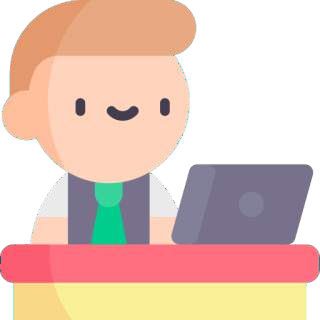 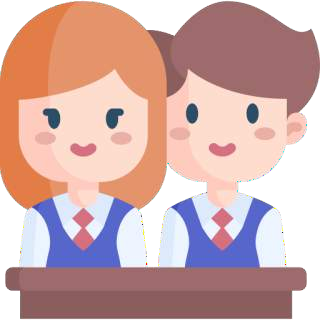 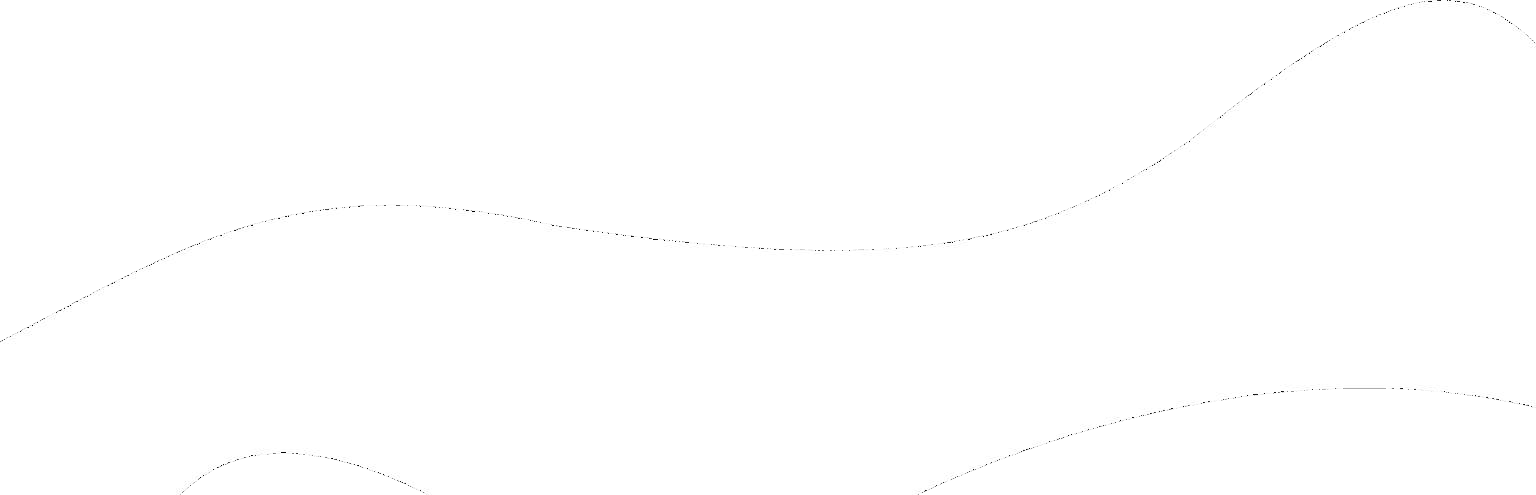 Project Manager
Resource Manager
Collect materials and tools  from the teacher.
Ensure team members are
using them properly.  Return when you are done!
Time Keeper
Keep track of time! Check  the timer every few mins.
Presenters
Help your team members to  stick to their tasks!
Share your creation with  your classmates.
Help team members to  complete the task on time.
Note down the feedback
received.
Monitor what they are doing.
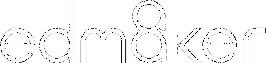 Making the future of young
minds
Rules
Each team will receive a worksheet with a few similes written on it.
The team members will discuss among themselves and draw a picture
for each simile to understand its meaning.
Once done, each team will display their drawings on the activity  board.
Remember the ground rules!
Example
Making the future of young
minds
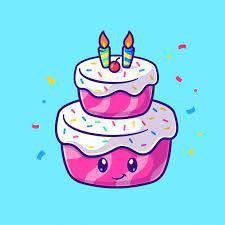 As sweet as  cake
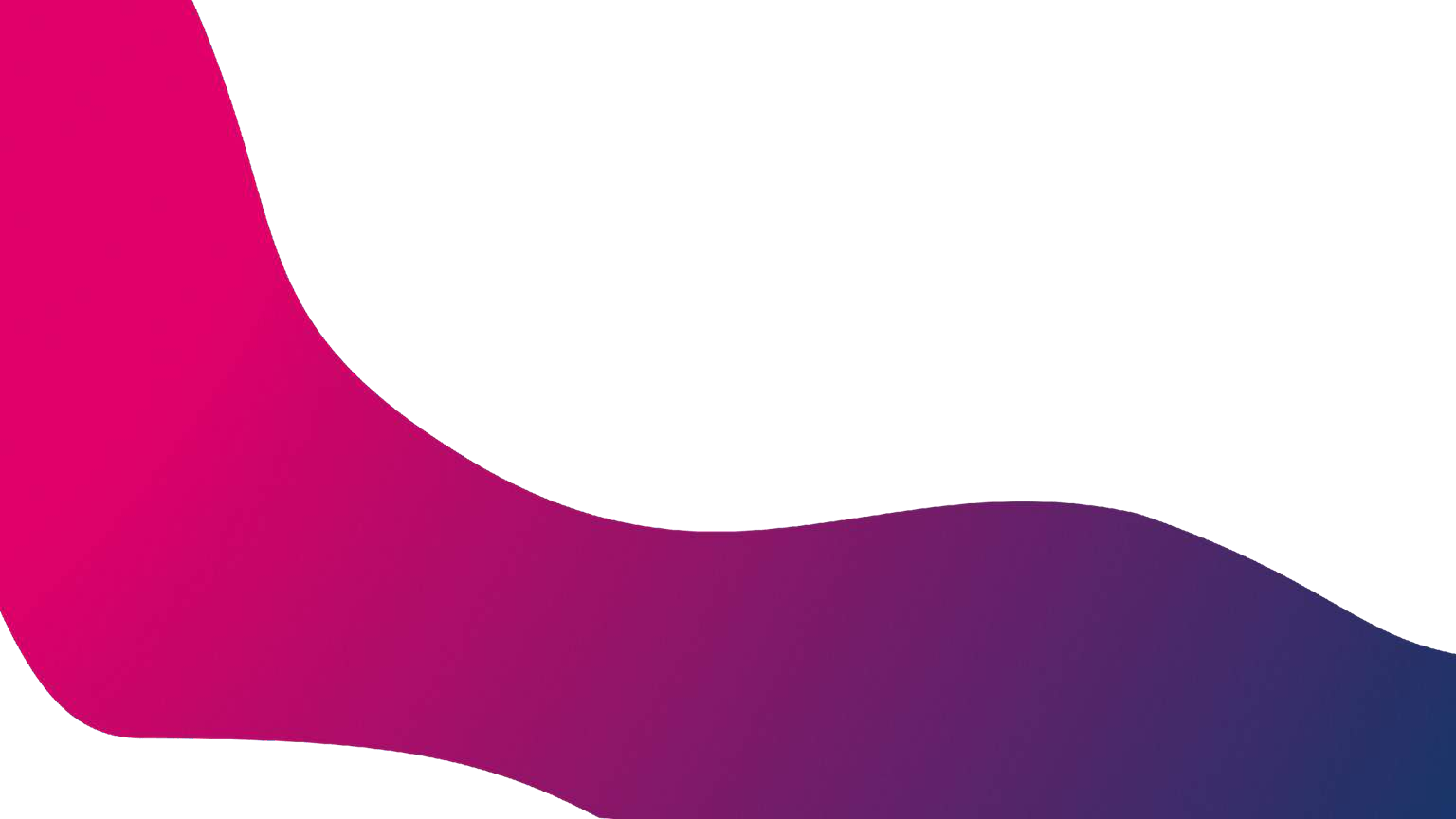 Let’s Create a Simile  Tagline for an  Advertisement!
Duration: 25 minutes
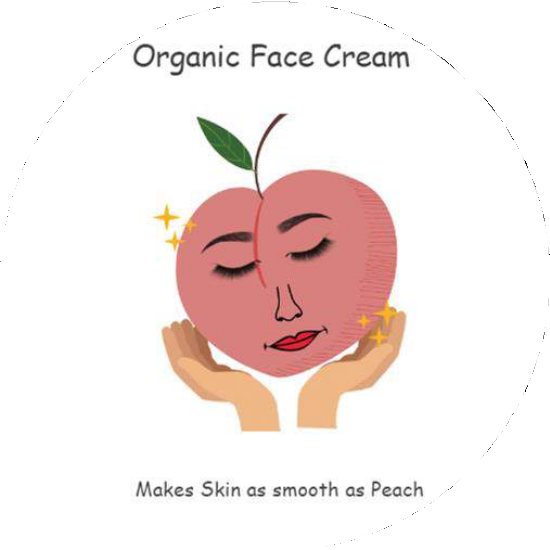 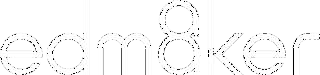 Making the future of young minds
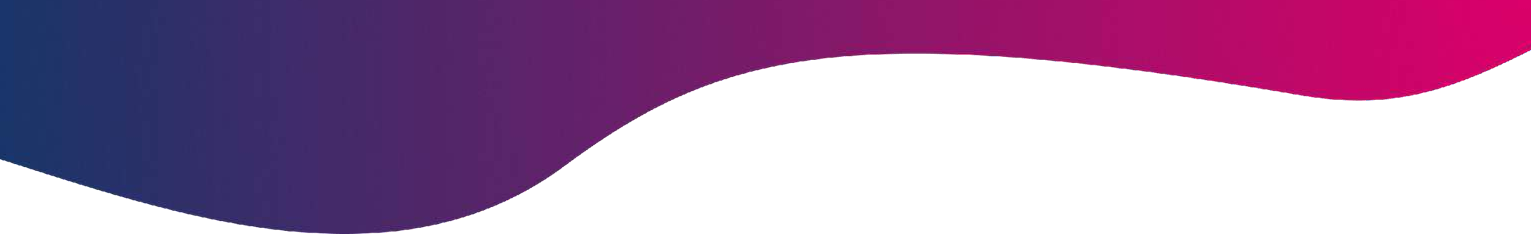 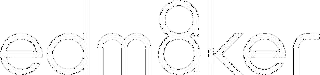 Create your simile advertisement!
Duration - 20 minutes
Making the future of young  minds
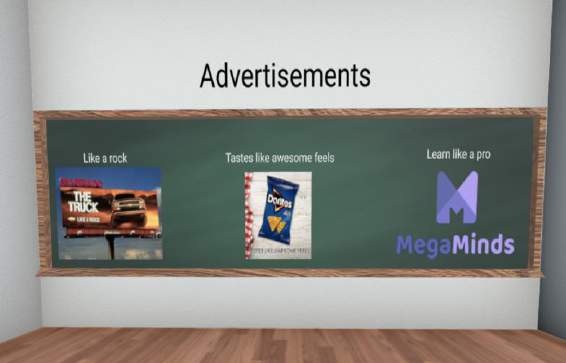 Steps to follow
Go to https://megaminds.world/
Let the teacher guide you how to navigate the virtual
classroom.
Revisit what we have learned about similes as you  move through the classroom.
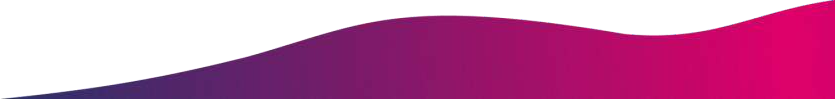 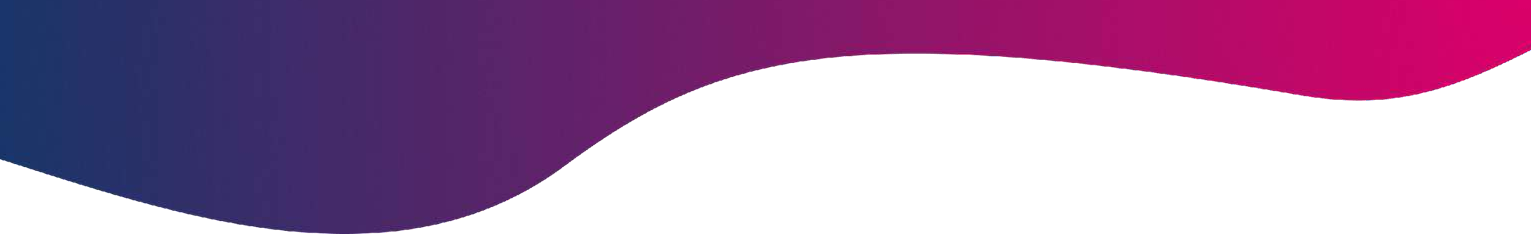 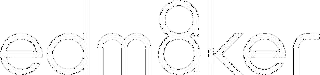 Create your simile advertisement!
Duration - 20 minutes
Making the future of young  minds
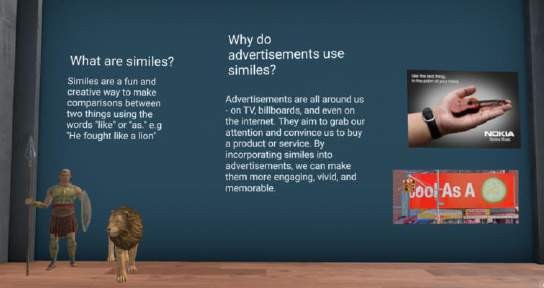 As you enter the classroom, zoom into the wall, which
mentions why and how advertisements use similes.
Move ahead to look at examples of advertisements,
which have used similes.
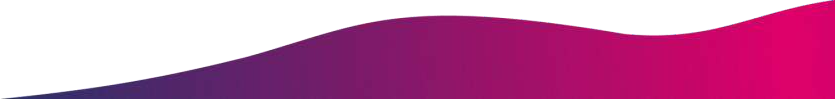 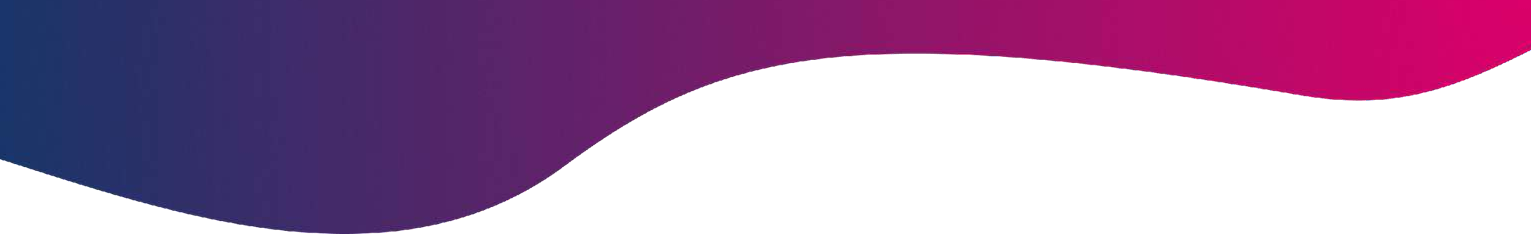 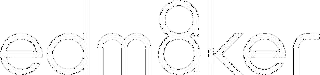 Create your simile advertisement!
Duration - 20 minutes
Making the future of young  minds
Move towards the activity wall, where the
advertisement products are displayed.
As a group of three, choose three products from the
wall to create simile taglines.
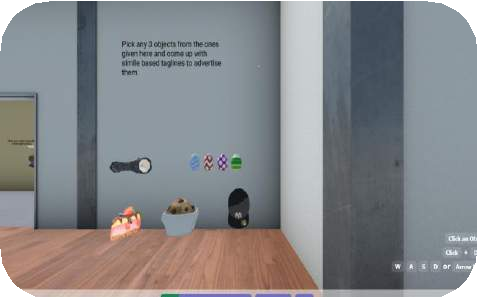 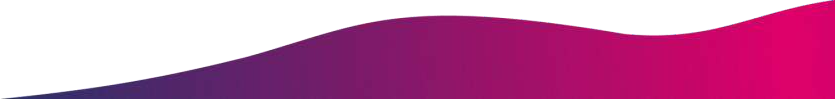 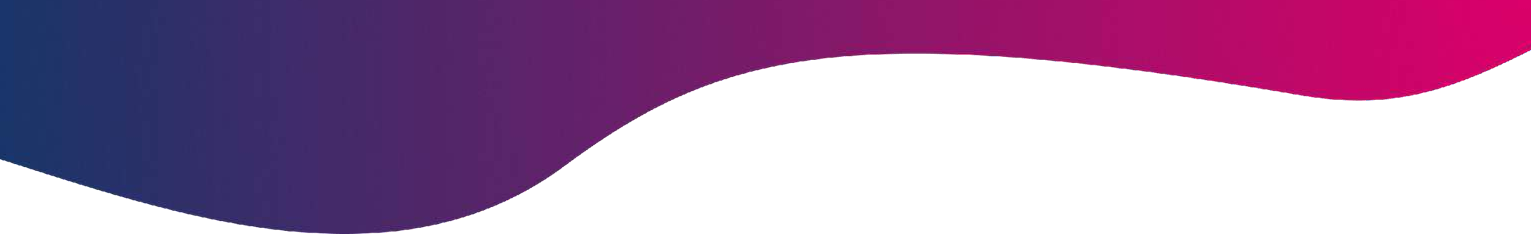 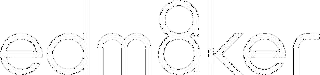 Create your simile advertisement!
Duration - 20 minutes
Making the future of young  minds
Once you have designed your three taglines, move
inside toward the activity wall.
Write your three taglines on a digital sticky note
(available on the toolbar) and paste it on the activity
wall.
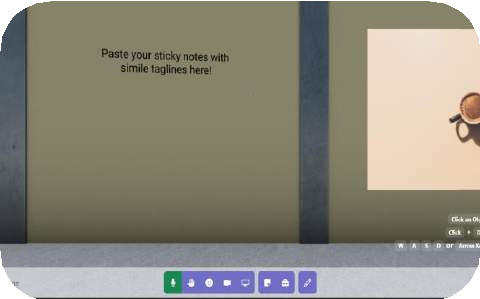 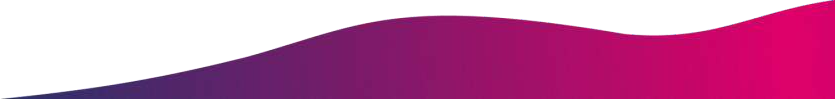 Simile Slam!
Duration - 15 minutes
Making the future of young
minds
Present the taglines you have created in front of
the classroom and explain its meaning.
Listen to others when they present their taglines.
Now, you will have a list of similes you can use in
everyday conversations.
Let’s Reflect!
Making the future of young
minds
Now think:
How to make your tagline more interesting?
Which tagline did you like the most? Why?
Do you think looking at the objects through a virtual tour helped you design your
tagline?
What can be improved about the virtual tour?
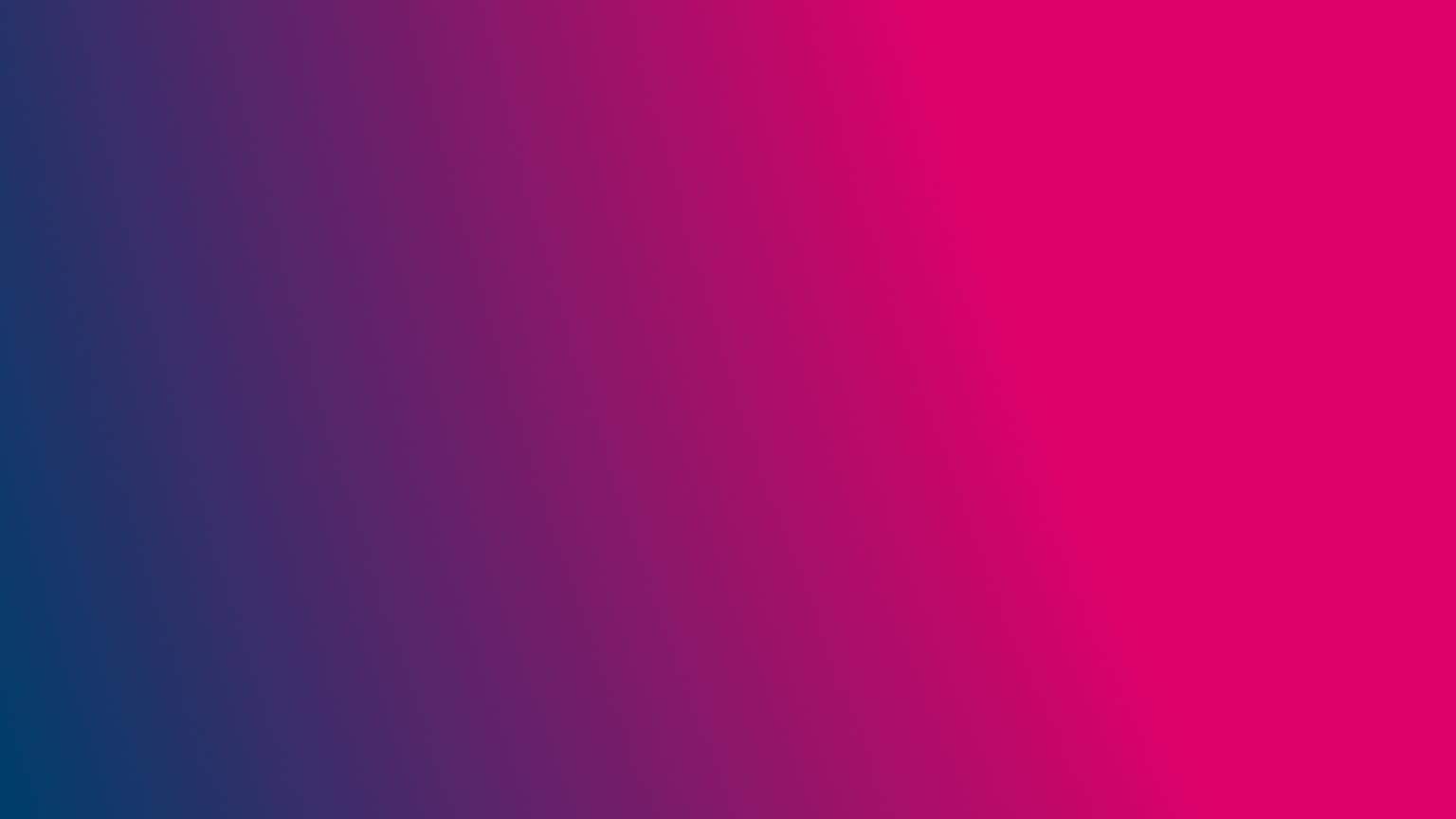 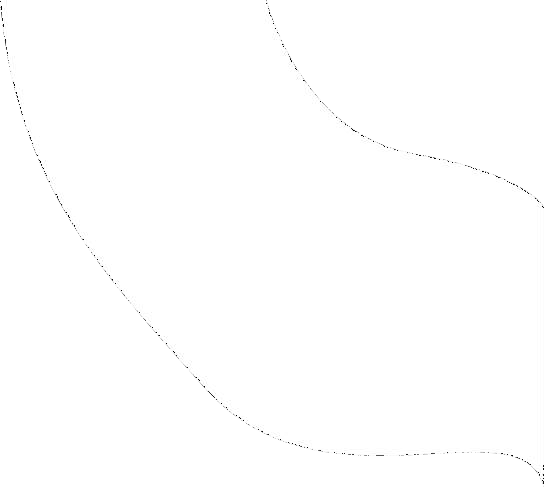 Thank You
edm8ker is a fully owned brand of Makedemy Pte Ltd
A member of the SL2 group of social enterprises.
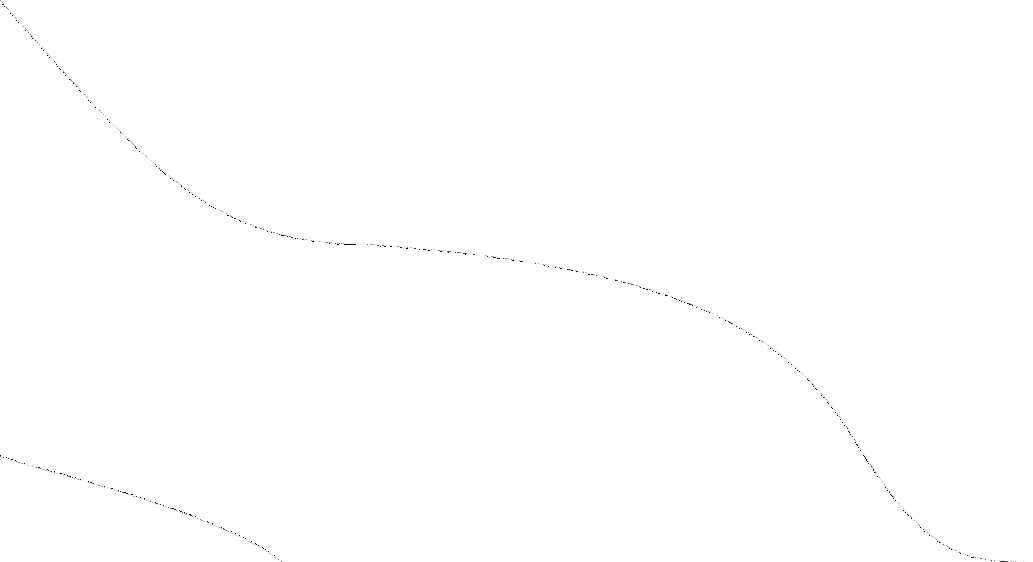 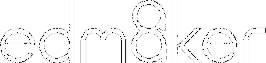